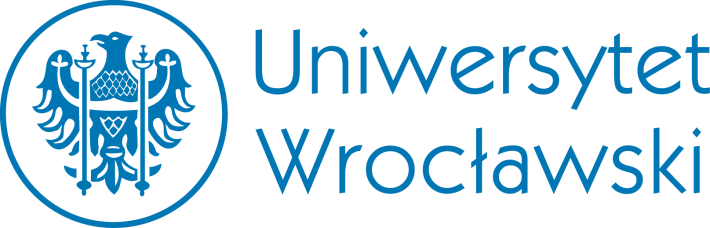 Czynności prawne
Mgr Aleksandra SpiszInstytut Prawa CywilnegoWydział Prawa, Administracji i EkonomiiUniwersytetu Wrocławskiego
ZDARZENIE CYWILNOPRAWNE
fakt, z którym norma prawna wiąże skutek w postaci powstania, zmiany lub ustania stosunku cywilnoprawnego albo skutek w sferze podmiotowości prawnej
ZDARZENIA CYWILNOPRAWNE
ZDARZENIA SENSU STRICTO
DZIAŁANIA
CZYNNOŚCI ZMIERZAJĄCE DO WYWOŁANIA SKUTKU PRAWNEGO
INNE CZYNNOŚCI (zgodne z prawem lub bezprawne)
CZYNNOŚCI PRAWNE
ORZECZENIA SĄDOWE
AKTY ADMINISTRACYJNE
CZYNNOŚCI PRAWNE
postać zdarzenia cywilnoprawnego, którego celem jest wywołanie oznaczonego skutku prawnego; 
podstawowy instrument, za pomocą którego podmioty prawa cywilnego regulują łączące je stosunki cywilnoprawne;
pewien stan faktyczny, w skład którego wchodzi co najmniej jedno oświadczenie woli.
SKUTKI CZYNNOŚCI PRAWNEJ
art. 56 k.c. Czynność prawna wywołuje nie tylko skutki w niej wyrażone, lecz również te, które wynikają z ustawy, z zasad współżycia społecznego i z ustalonych zwyczajów.
SWOBODA PODMIOTÓW DOKONUJĄCYCH CZYNNOŚCI PRAWNEJ
1. Podjęcie decyzji o dokonaniu / niedokonaniu czynności prawnej
2. Wybór kontrahenta
3. Ukształtowanie treści stosunku prawnego
OŚWIADCZENIE WOLI
Art. 60 k.c. - Z zastrzeżeniem wyjątków w ustawie przewidzianych, wola osoby dokonującej czynności prawnej może być wyrażona przez każde zachowanie się tej osoby, które ujawnia jej wolę w sposób dostateczny, w tym również przez ujawnienie tej woli w postaci elektronicznej (oświadczenie woli).
OŚWIADCZENIE WOLI
MOMENT SKŁADANIA OŚWIADCZENIA WOLI
Art. 61 k.c. § 1. Oświadczenie woli, które ma być złożone innej osobie, jest złożone z chwilą, gdy doszło do niej w taki sposób, że mogła zapoznać się z jego treścią. Odwołanie takiego oświadczenia jest skuteczne, jeżeli doszło jednocześnie z tym oświadczeniem lub wcześniej. – tzw. teoria doręczenia
§ 2. Oświadczenie woli wyrażone w postaci elektronicznej jest złożone innej osobie z chwilą, gdy wprowadzono je do środka komunikacji elektronicznej w taki sposób, żeby osoba ta mogła zapoznać się z jego treścią.
WYKŁADNIAOŚWIADCZENIA WOLI
Art. 65 k.c. – ogólne dyrektywy wykładni
§ 1. Oświadczenie woli należy tak tłumaczyć, jak tego wymagają ze względu na okoliczności, w których złożone zostało, zasady współżycia społecznego oraz ustalone zwyczaje.
§ 2. W umowach należy raczej badać, jaki był zgodny zamiar stron i cel umowy, aniżeli opierać się na jej dosłownym brzmieniu.
CZYNNOŚCI PRAWNE
JEDNOSTRONNE
WIELOSTRONNE
CZYNNOŚCI PRAWNE
KONSENSUALNE
REALNE
CZYNNOŚCI PRAWNE
MIĘDZY ŻYJĄCYMI
NA WYPADEK 
ŚMIERCI
CZYNNOŚCI PRAWNE
ZOBOWIĄZUJĄCA
ROZPORZĄDZAJĄCA
O PODWÓJNYM SKUTKU
CZYNNOŚCI PRAWNE
KAUZALNE
ABSTRAKCYJNE
RODZAJE KAUZY
CAUSA 
DONANDI
CAUSA
SOLVENDI
CAUSA 
OBLIGANDI VEL 
ACQUIRENDI
TRYBY ZAWIERANIA UMÓW
OFERTA 
I JEJ PRZYJĘCIE
NEGOCJACJE
TRYB PRZETARGOWY